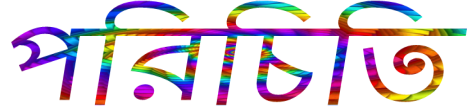 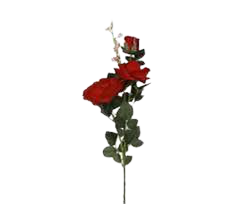 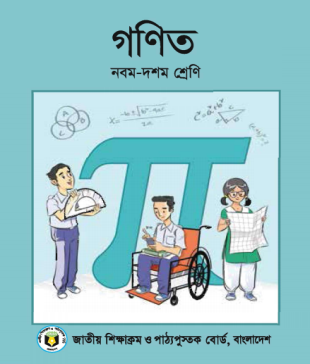 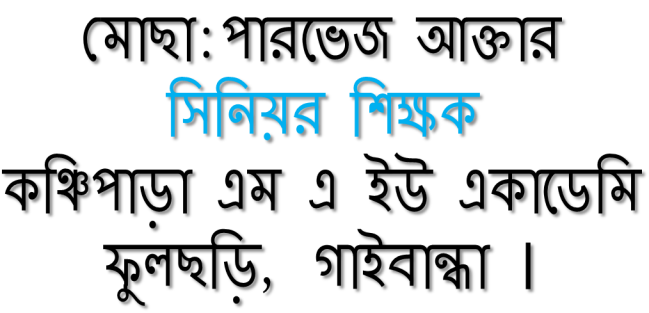 Ag~j` msL¨vi cÖgvY
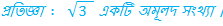 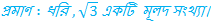 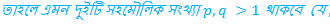 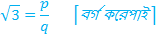 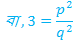 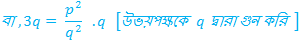 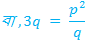 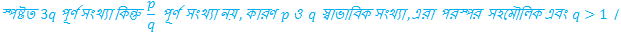 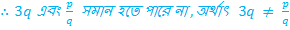 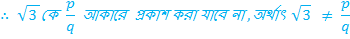 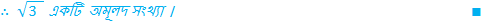 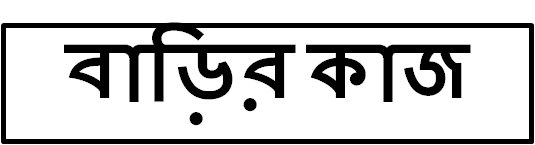 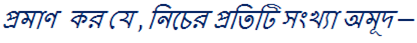 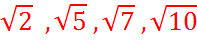 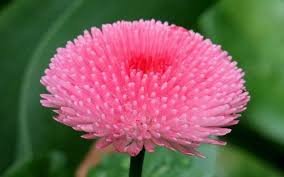